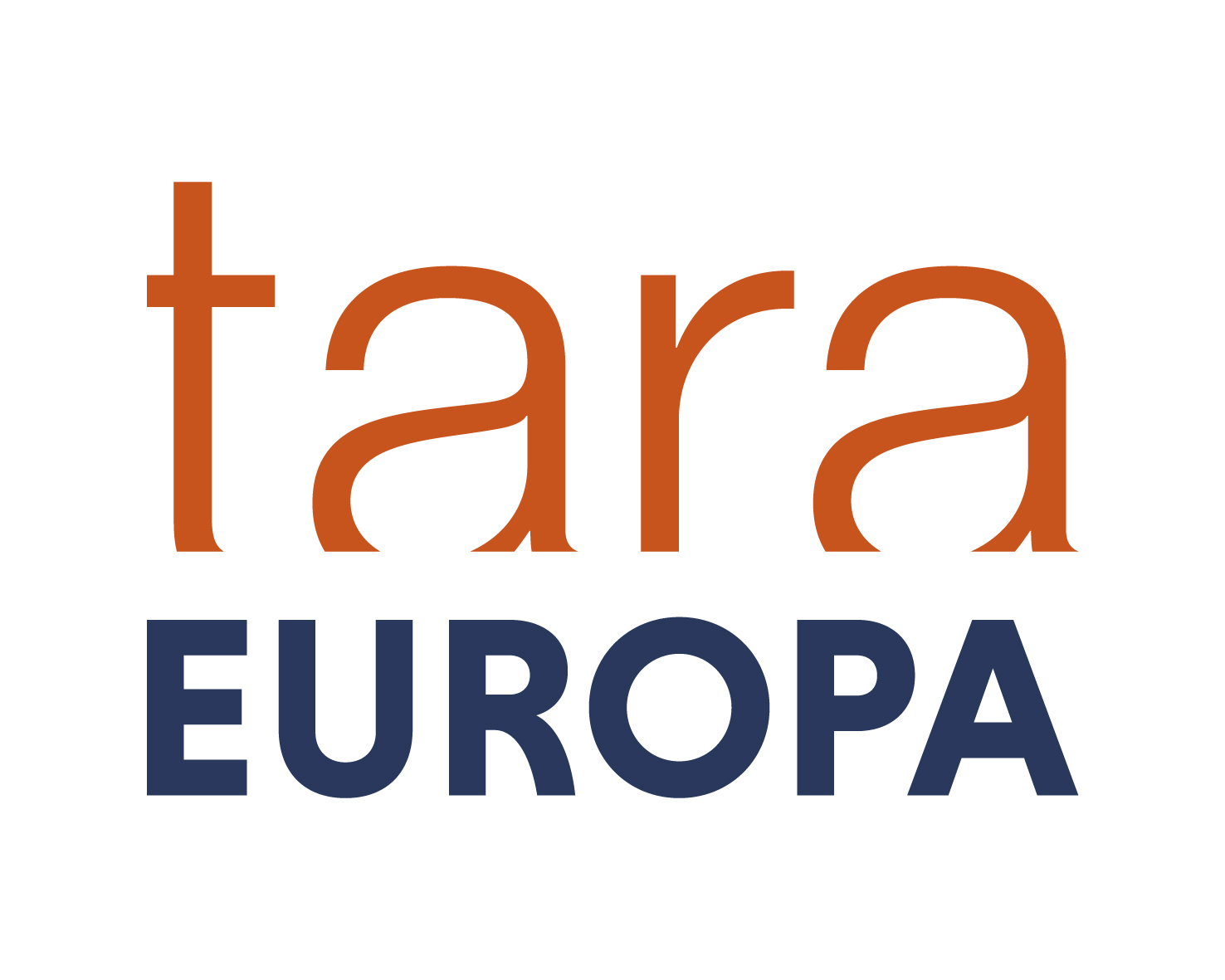 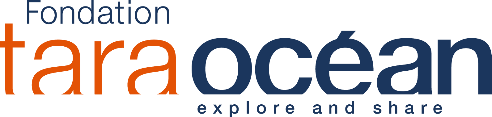 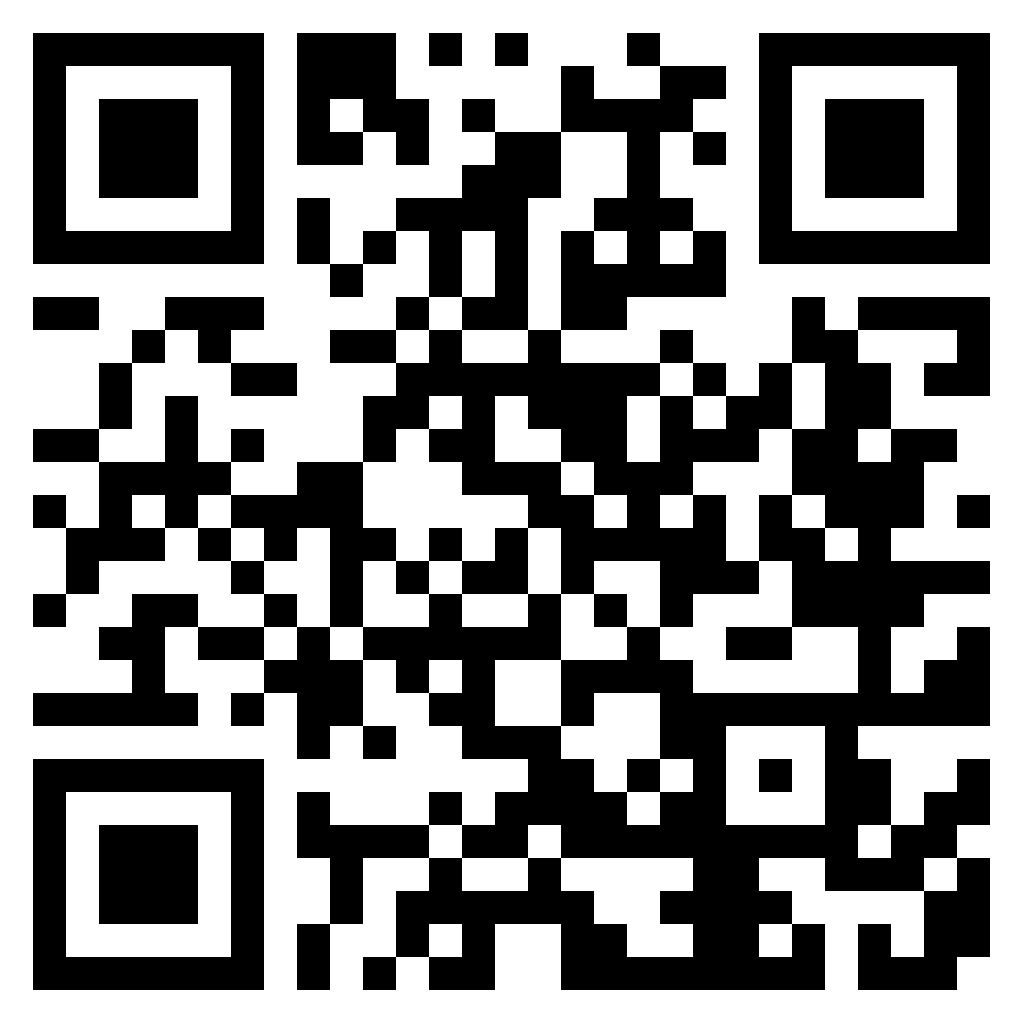 LOG-SAMPLES_DECK-BGC_recto_V22032023
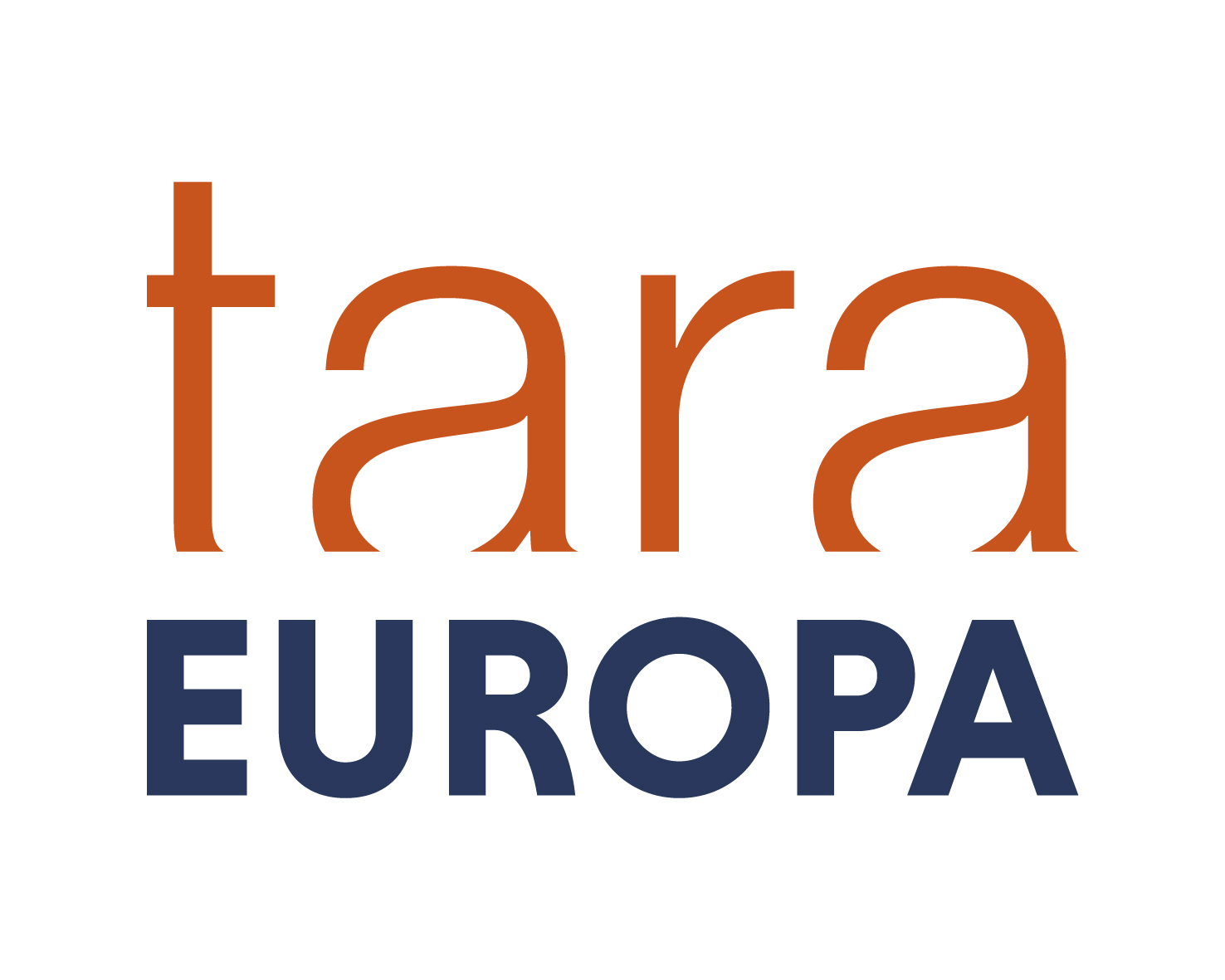 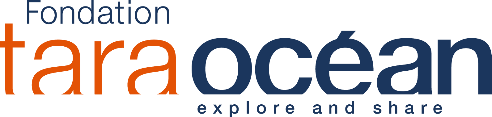 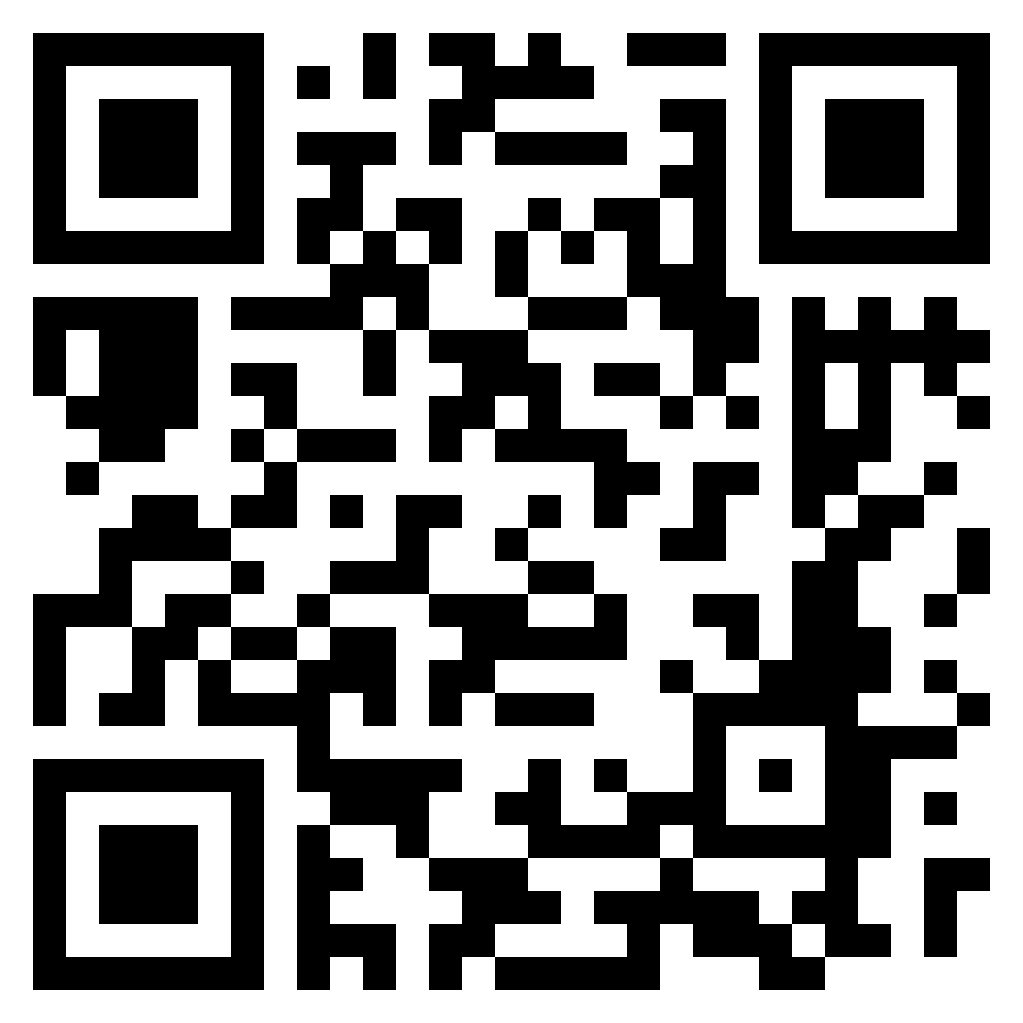 LOG-SAMPLES_DECK-BGC_verso_V22032023
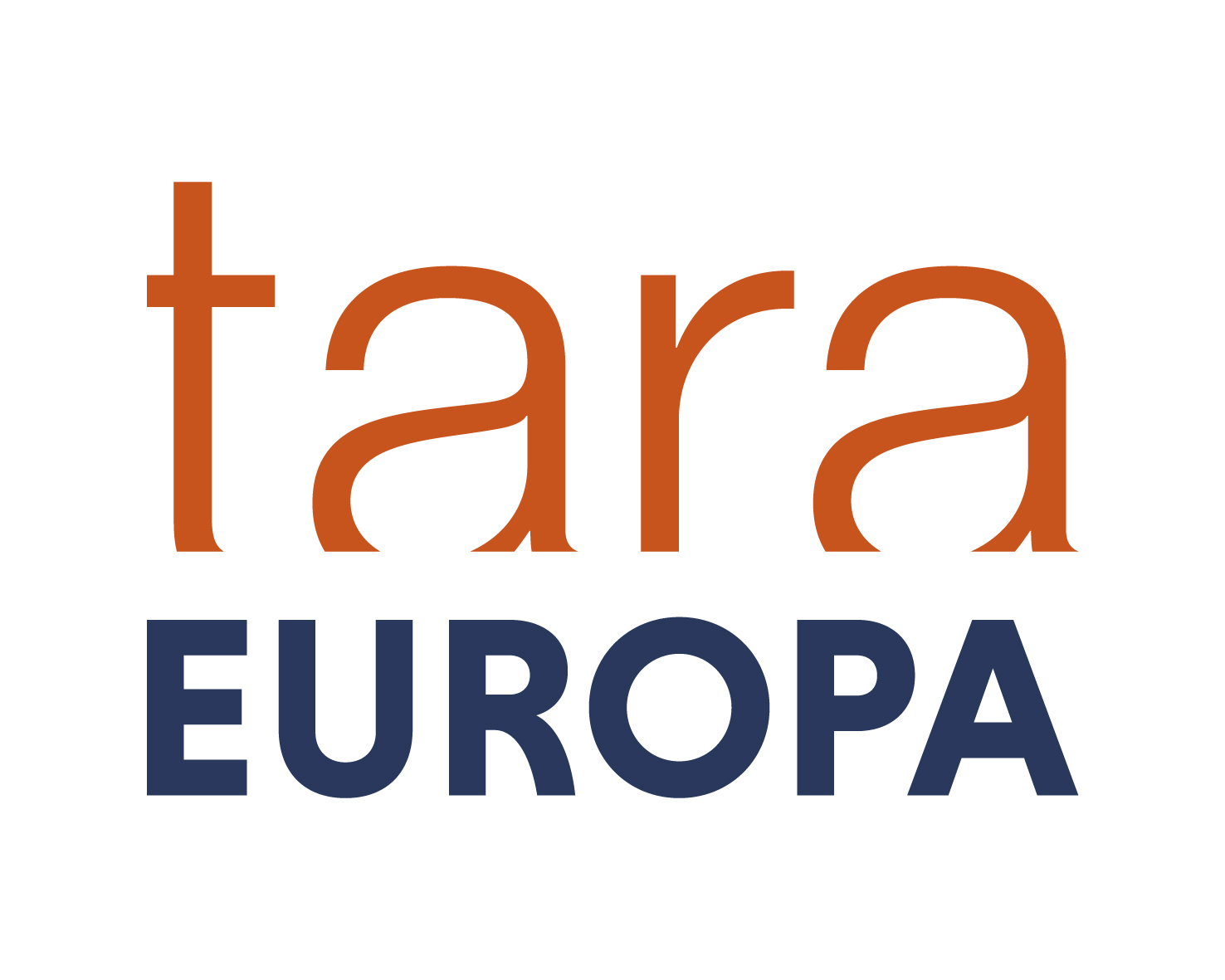 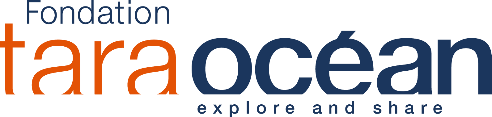 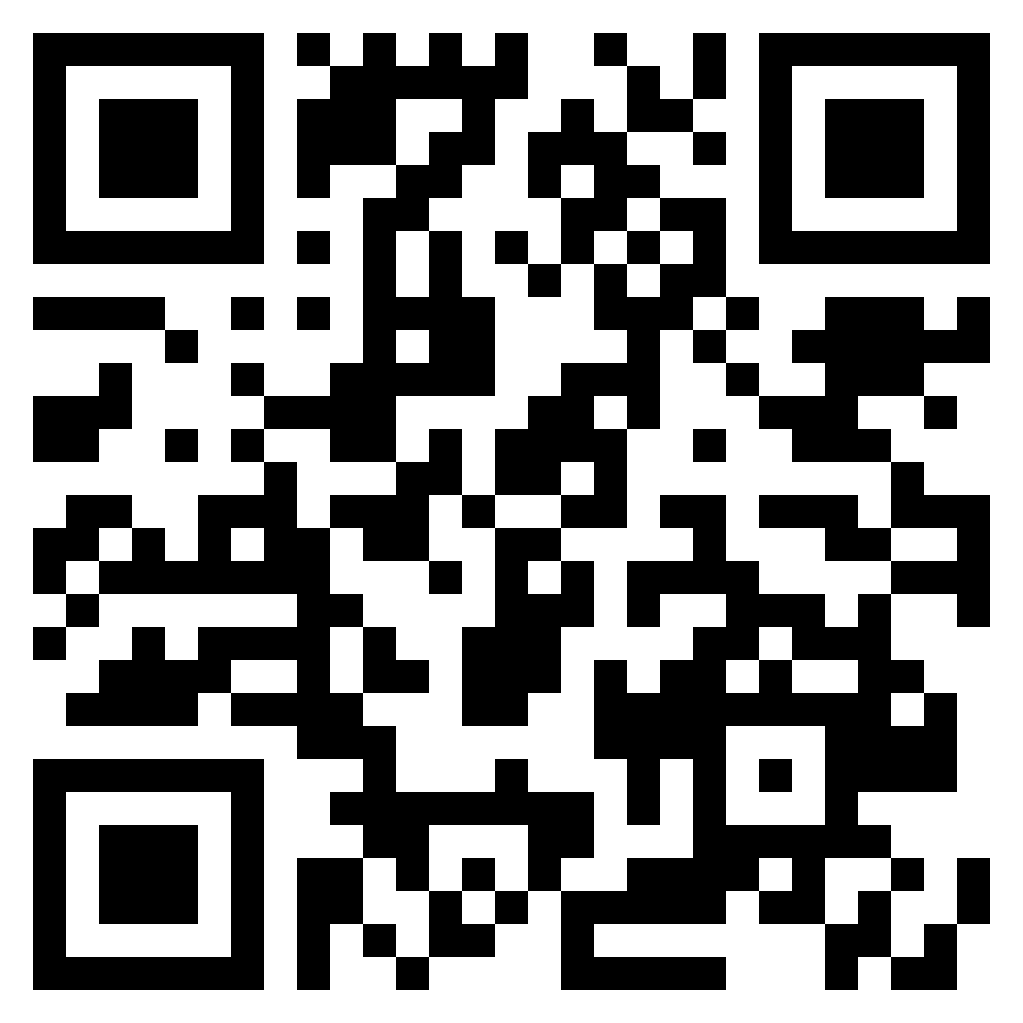 LOG-SAMPLES_TARDIS-SCP_recto_V22032023
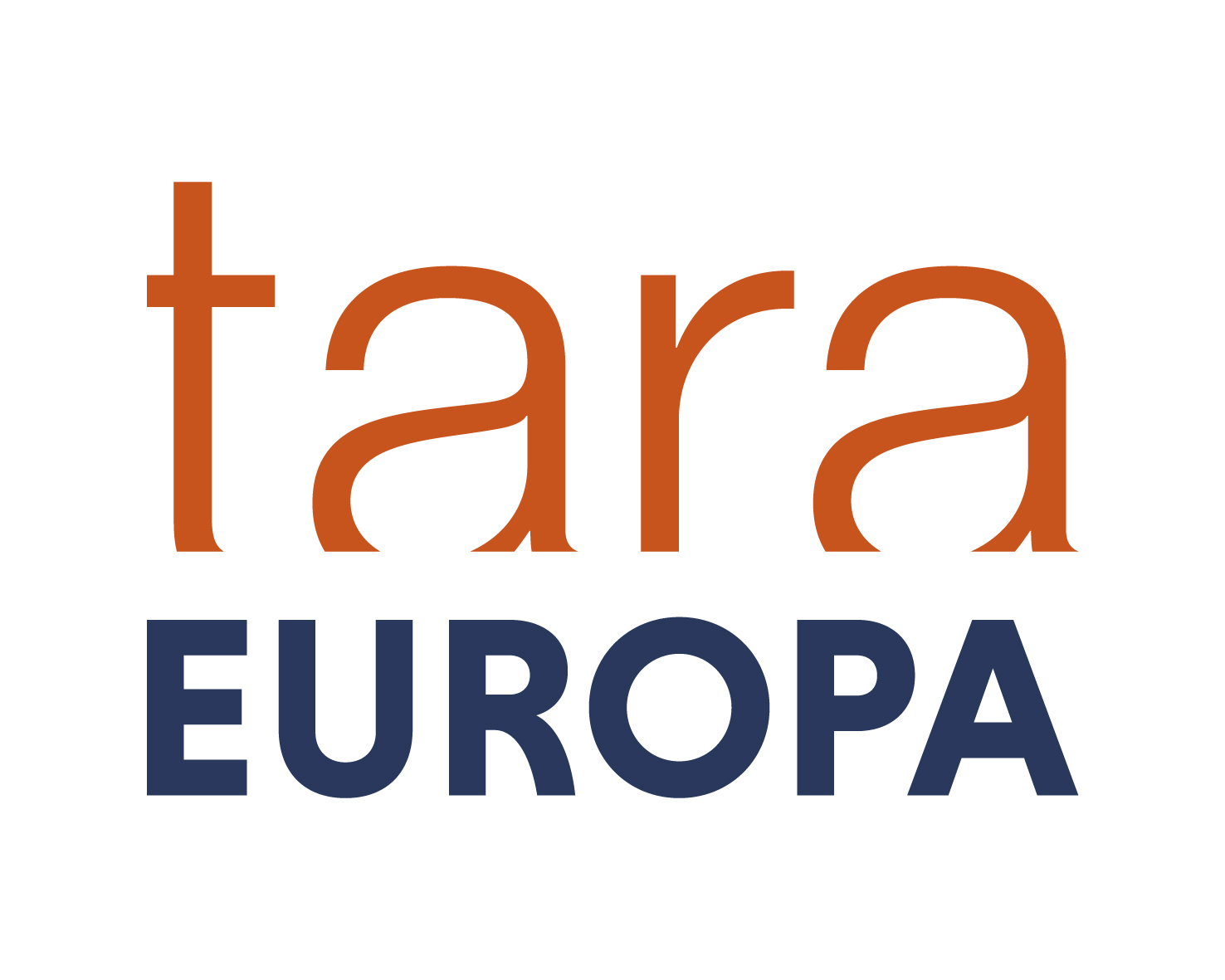 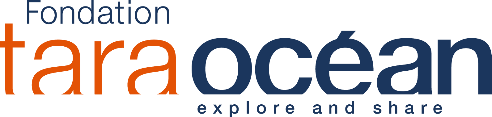 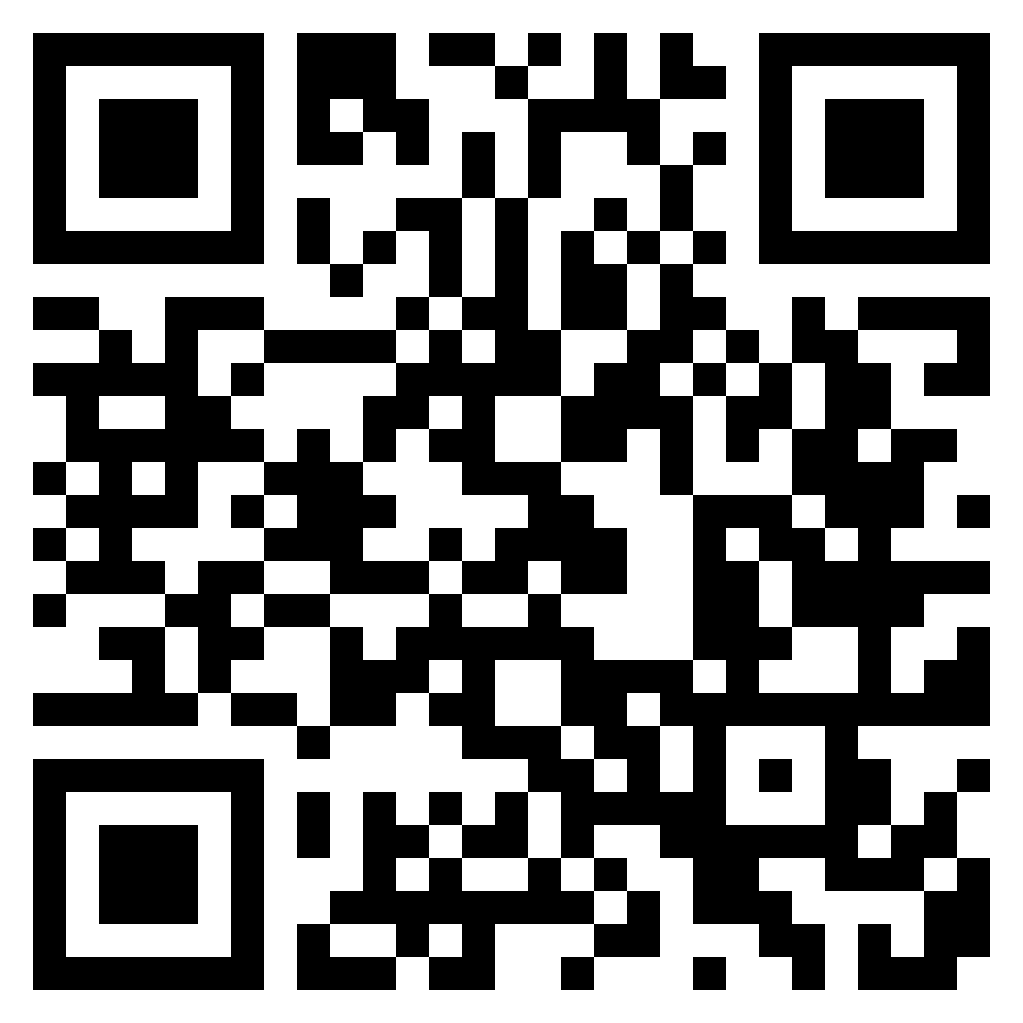 LOG-SAMPLES_TARDIS-SCP_verso_V22032023
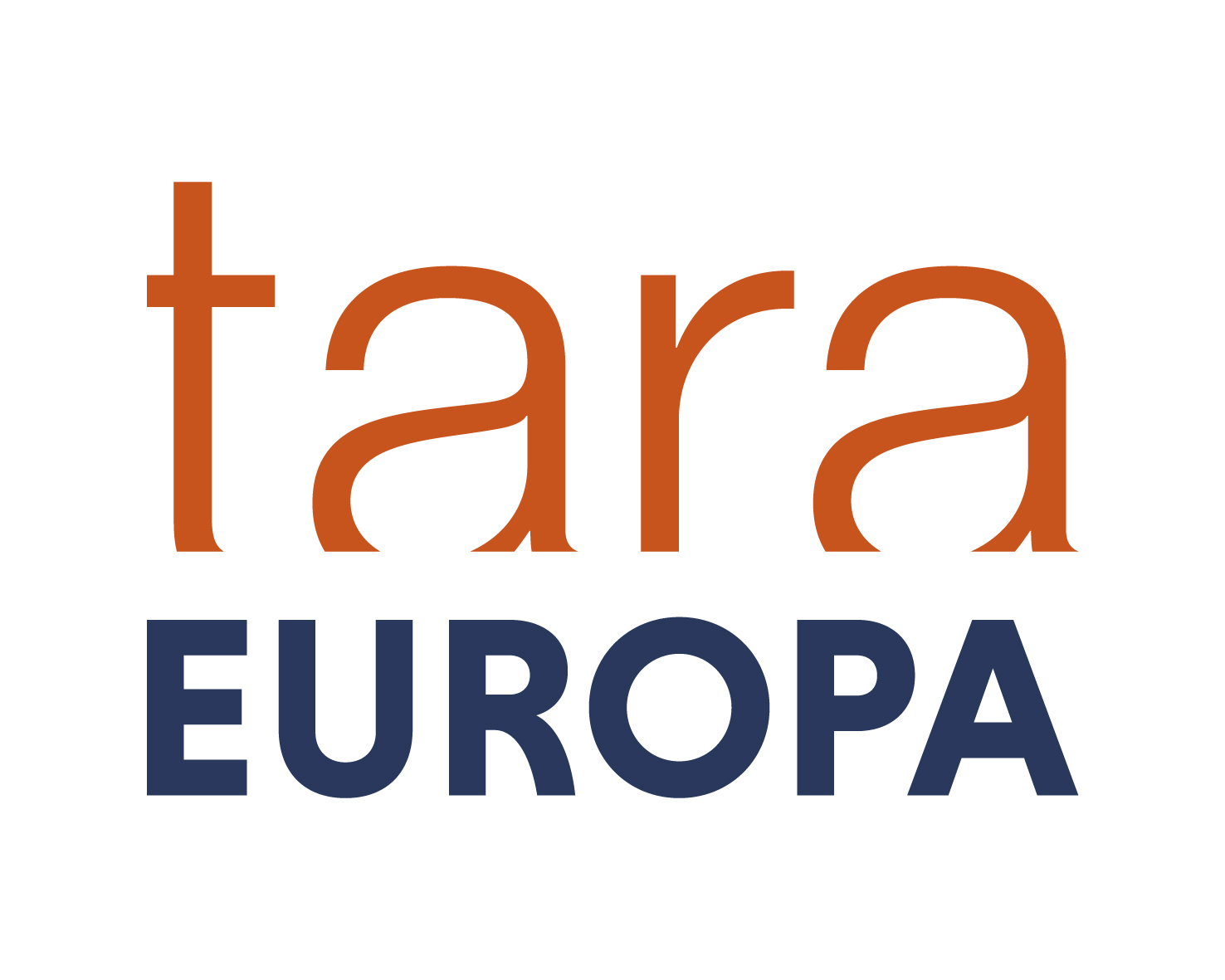 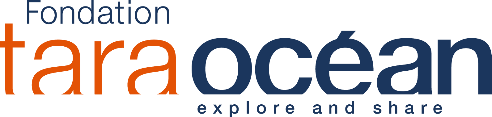 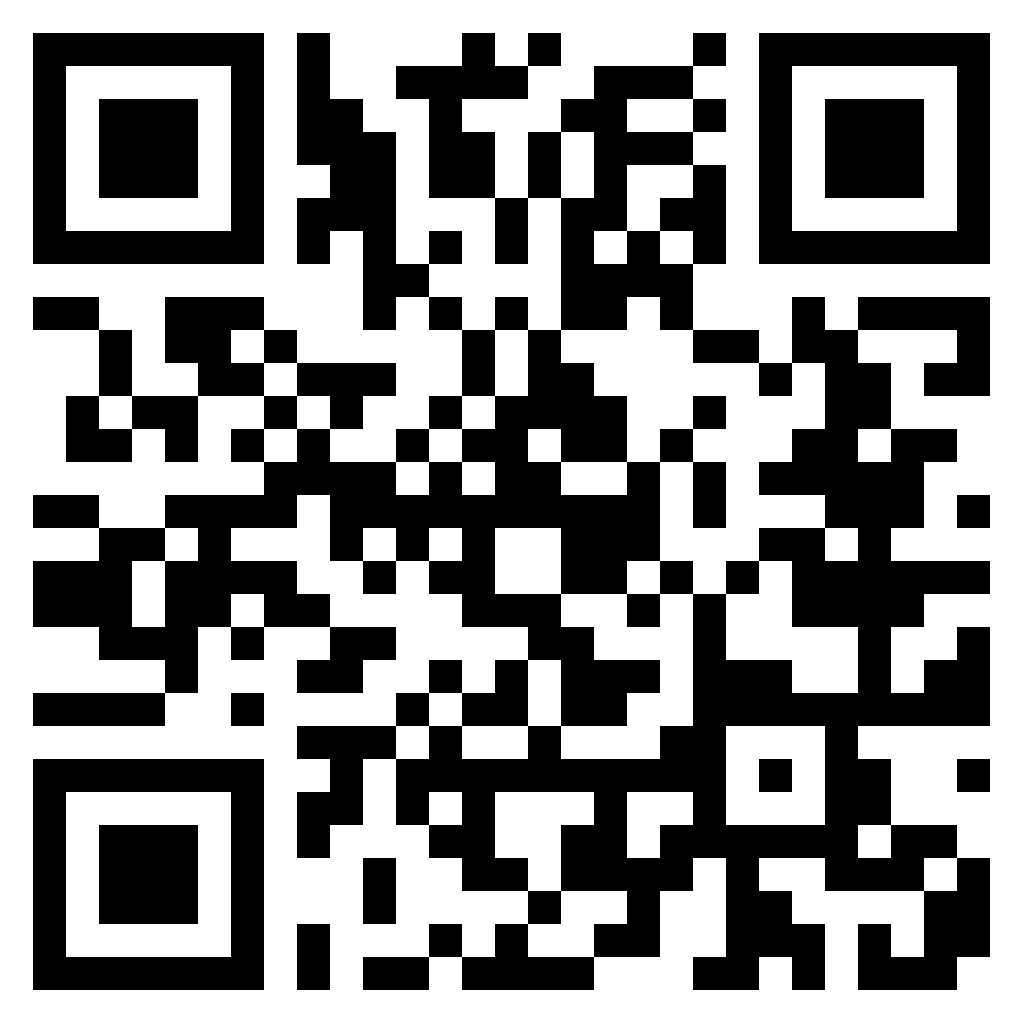 LOG-SAMPLES_W-LAB-142-2_recto_V22032023
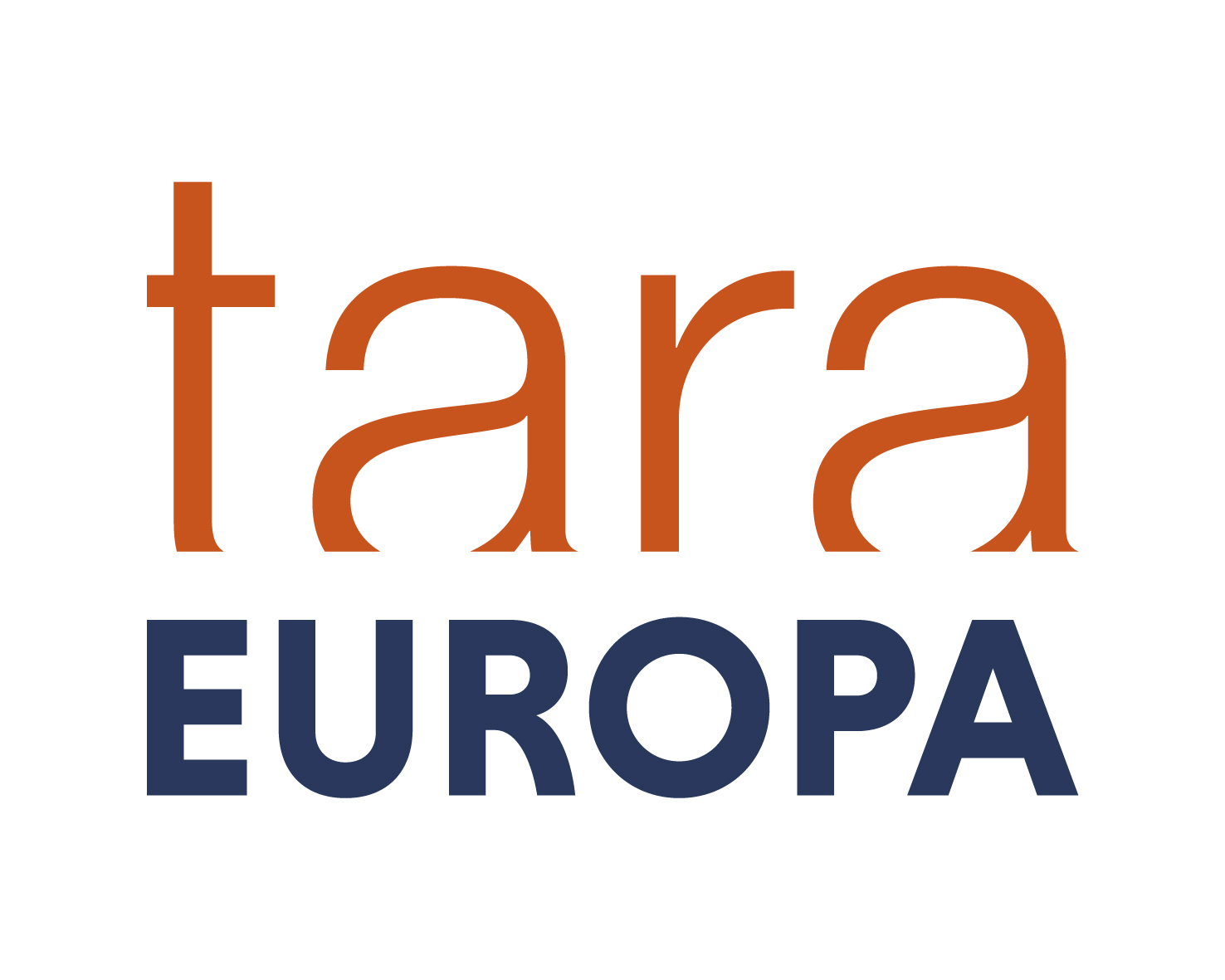 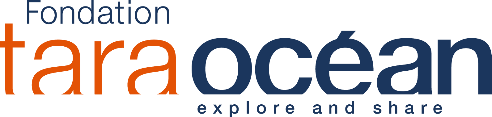 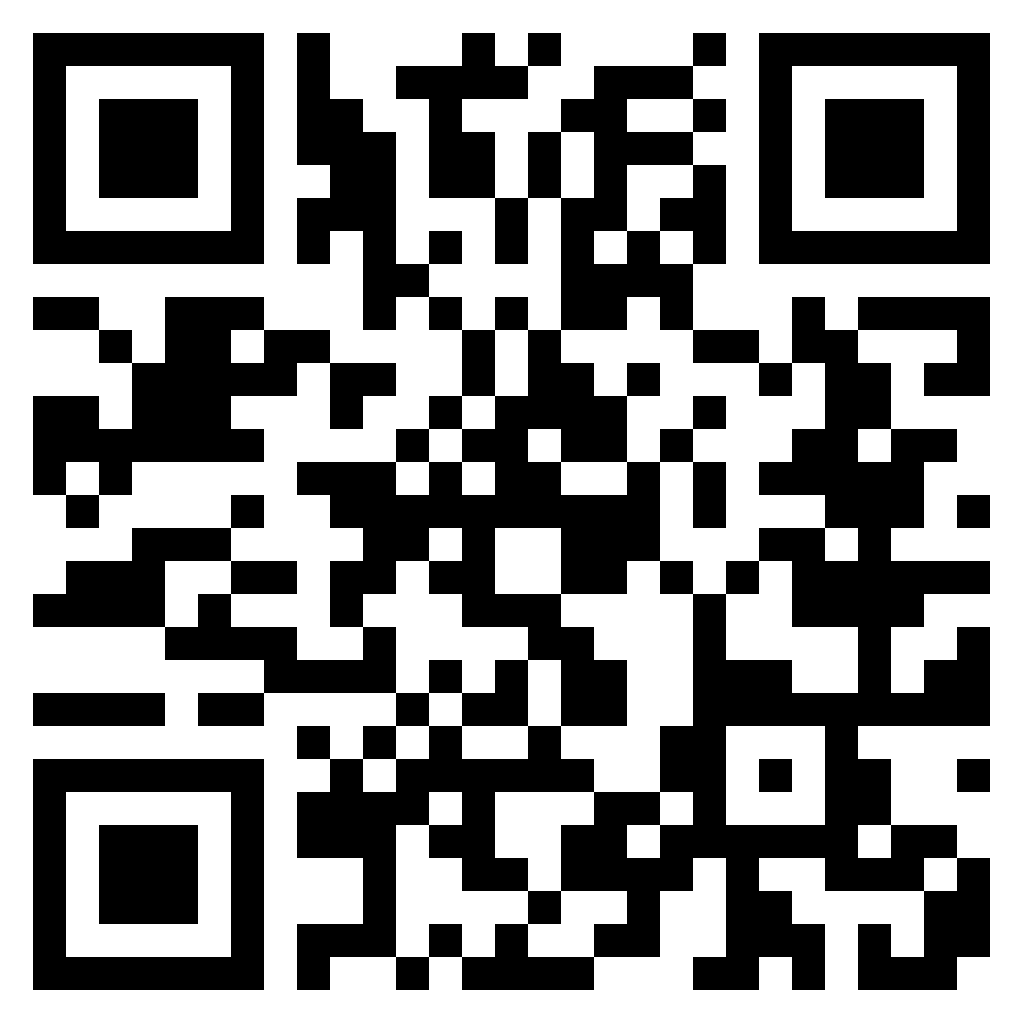 LOG-SAMPLES_W-LAB-142-2_verso_V22032023